KIMYO
11-sinf
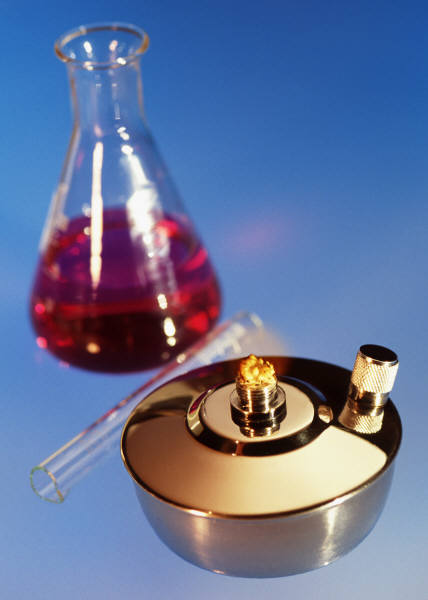 Mustaqil ishlash uchun topshiriqlar
1.  20,8 gr Al(OH)3 ning g/ekv lar        
           sonini toping?

  2. 6,67 gr Fe2(SO4)3 ning g/ekv lar
                 sonini toping?
1-masalaning yechimi
KIMYO
Mavzu: 
Normal konsentratsiya mavzusida masalalar yechish
2-masalaning yechimi
l
1-masala
1 litr eritma tarkibida 2g/ekv NH4Cl 
bo‘lsa, shu eritmaning normal 
konsentratsiyasini aniqlang?
Masalaning yechimi
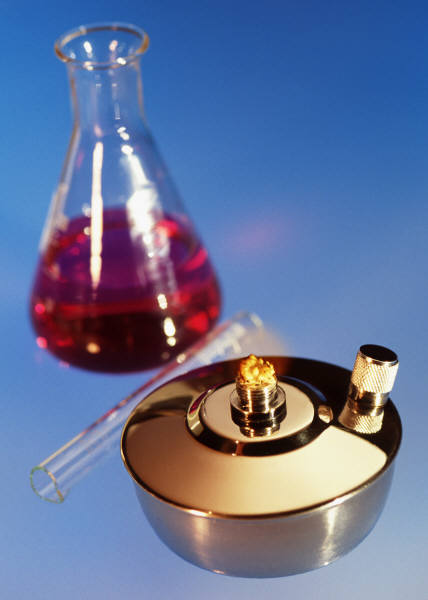 1-masalaning yechimi
2-masala
200 gr suvga 98 gr H2SO4    qo‘shilishidan hosil bo‘lgan eritmaning (p=1,192 g/ml) normal konsentratsiyasini aniqlang?
Masalaning yechimi
Berilgan:
m(H2O)=200 gr
m(H2SO4)=98 gr
p(eritma)=1,192
CN=?
Masalaning yechimi
Masalaning yechimi
Masalaning yechimi
M(eritma)=200+98=298 gr
Masalaning yechimi
3-masala
8,2 gr H2SO3 ning 0,25 N li eritmasining hajmini (l) aniqlang?
Masalaning yechimi
Berilgan:
m=8,2 gr     
CN=?
V=?
Masalaning yechimi
Masalaning yechimi
Masalaning yechimi
4-masala
4M li Al2(SO4)3 eritmasining normal konsentratsiyasini aniqlang?
Masalaning yechimi
CN=CM*Val(kat)*n(kat)
CN=CM*Val(kat)*n(kat)=4*3*2=24
5-masala
40 % li (p=1,2g/ml) Al(NO3)3
eritmasining normal konsentratsiyasini aniqlang?
5-masala
Berilgan:
C%=40
p=1,2 g/ml   
CN=?
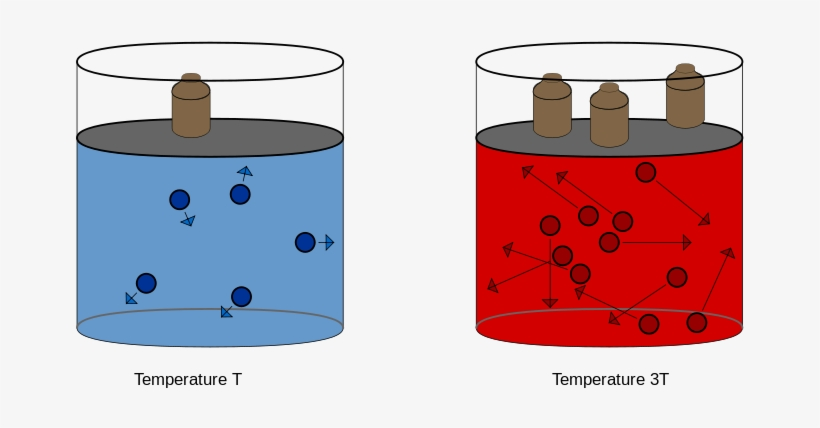 Masalaning yechimi
Mustaqil bajarish uchun topshiriqlar
1. 12,6 gr HNO3 ning 0,5 N li eritmasining hajmini aniqlang
2. 6 N li H2SO3 eritmasining molyar konsentratsiyasini aniqlang?